«КАЗАНСКИЙ ГОСУДАРСТВЕННЫЙ ЭНЕРГЕТИЧЕСКИЙ УНИВЕРСИТЕТ»
(ФГБОУ ВО «КГЭУ»)
К Г Э У
На кафедре ВБА реализуется  образовательная программа  бакалавриата по  направлению подготовки
35.03.08 «Водные биологические  ресурсы» , профиль –
Аквакультура.
Продолжительность обучения:  4 года – очная форма
5 лет – заочная форма
Руководитель образовательной  программы
КАЛАЙДА МАРИНА
ЛЬВОВНА, д.б.н., профессор,  заведующая кафедрой «Водные  биоресурсы и аквакультура»
Контакты:  Тел: 8(843) 5194353
E-mail: vbakgeu@mail.ru
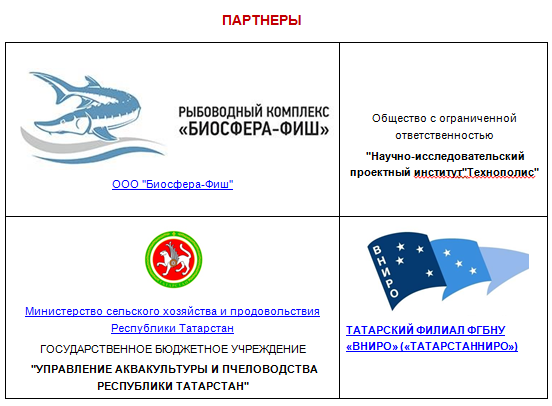 Набор студентов ведется на бюджетной (25 мест на 2021 г) и платной основе на очную форму обучения и на платной основе на заочную форму обучения.  Возможно поступление на условиях целевого приема, целевой подготовки по договору с  профильной организацией. Обучение ведется на русском языке
Для обучения в бакалавриате - выпускники школ поступают по результатам ЕГЭ:
Биология, Математика (Химия), Русский язык
Выпускники учреждений среднего профессионального образования (СПО)  поступают в КГЭУ по результатам внутренних экзаменов (сроки можно уточнить на сайте  КГЭУ в разделе «Абитуриенту»).
После получения квалификации «бакалавр» может быть продолжено  обучение в магистратуре по направлению подготовки «Водные биоресурсы  и аквакультура».
Реализация образовательных программ по направлению подготовки «Водные  биоресурсы и аквакультура» обеспечивается квалифицированными педагогическими  кадрами. В образовательном процессе участвуют действующие руководители и работники  профильных организаций. Преподаватели имеют ученые степени доктора наук, кандидата  наук, а также ученые звания профессора и доцента. Научная работа сотрудников отражена  в статьях, опубликованных в журналах и сборниках различных уровней, в том числе  журналах перечня ВАК (высшая аттестационная комиссия).
Программа
направлена	на	подготовку
бакалавров,
профессиональная
деятельность	которых	связана
с	рациональным
использованием
и	охраной
водных	биологических
ресурсов,	экосистем	естественных
и	искусственных
водоемов,	включая	установки	с	замкнутым
циклом	водоснабжения	для
выращивания объектов аквакультуры.
Выпускники осваивают:
биотехнологические	процессы	 воспроизводства и выращивания ценных видов рыб и гидробионтов,
методы контроля и биотехнологии улучшения качества вод;
 методы	обеспечения	экологической	безопасности	продукции  аквакультуры, включая оценку экологического состояния и рыбохозяйственного
потенциала естественных и искусственных водоемов;
рыбохозяйственный и экологический мониторинг антропогенного воздействия
на водные биоресурсы,  экосистемы водоемов.
Ключевые дисциплины: Зоология, Экология, Гидрология, Ихтиология, Гидробиология, Водные растения, Биологические основы рыбоводства, Товарное рыбоводство, Искусственное воспроизводство гидробионтов, Осетроводство, Болезни рыб в  аквакультуре,, Декоративное рыбоводство,  Генетика и селекция, Основы экологии и биологии пресноводных и морских  гидробионтов, Рыбохозяйственная  гидротехника и другие.
В	2016	году	в	целях	развития	связей	высшего	учебного	заведения	с
деятельностью	отечественных	компаний	были	созданы	2	базовые	кафедры:
«Санитарно-гигиенические исследования водных экосистем» (при ООО «Научно-  исследовательский, проектный институт (НИПИ) «Технополис») и «Рыбоводно-  продукционные исследования в аквакультуре» (при ООО «Биосфера»), заключен  Меморандум о взаимосотрудничестве между Ростокским университетом  (Германия) и ФГБОУ ВО «КГЭУ» с целью содействия повышению эффективности  академических обменов.
Для закрепления теоретических знаний студенты проходят учебную и  производственную, а также преддипломную практики на базе кафедры ВБА, осетрового рыбоводного завода Республики Татарстан ООО «Биосфера-  Фиш», УСОЛ «Шеланга» ФГБОУ ВО «КГЭУ», профильных организаций, таких  как Татарский филиал ФГБНУ ВНИРО (Татарстан НИРО), рыбоводные хозяйства республики и др..
Кафедра «Водные биоресурсы и  аквакультура» (ВБА)
Телефон: 8 (843) 519-43-53
E-mail: vbakgeu@mail.ru
Заведующий кафедрой – КАЛАЙДА Марина  Львовна,	доктор биологических наук,
профессор